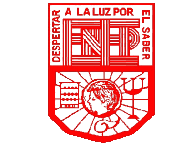 Escuela Normal de Educación Preescolar.
          Licenciatura en Educación Preescolar.

Forma, espacio y medida.
Maestra: Oralia Gabriela Palmares Villareal. 

Alumna: Angélyca Pamela Rodríguez de la Peña.

Segundo semestre.       Sección C.

Unidad 2. 
Evidencia 2.

Mayo del 2021.
Saltillo, Coahuila, México.
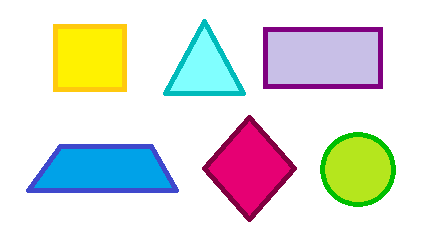 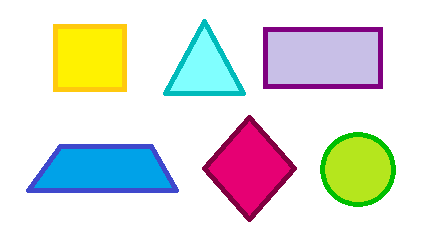